How to get a research position in France?
- after a post-doc –French citizenship not required
Permanent staff researcher positions to join an existing lab (to be first directly
contacted before application)

Granted by national institutions like Inserm (medical), CNRS (fundamental), INRA 
(agronomy), etc
-> National competition (« chargé de recherches » position)
-> Early permanent civil servant positions without teaching duties

Granted by Universities
-> Local competition (« maître de conférences » position)
-> Early permanent civil servant position with teaching duties

2. PI- group leader positions to start your own lab (Starting packages with or without
PI salary)
ATIP-Avenir program of Inserm&CNRS, 
G5 program of Institut Pasteur, 
Start programs from Universities (see each University webpage)
Amorçage starting grant from Fondation pour la Recherche Médicale, 
Open calls from various research institutes (see link)
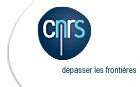 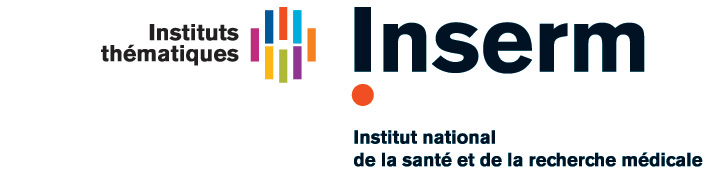 The “ATIP-Avenir” Program
Goal: To create and lead a team within a CNRS or Inserm structure but to develop independently ones own scientific project.

 Means provided:
A salary for 3-5 years 
A research budget of 78 000 $/year for 3 years
Minimum lab space of 50 m2/550 SqFt
2 years salary for a post-doc

Application criteria: 
2 years< PhD <10 years
 lab to be created in a host insititute different from your PhD or post-doc institute

French citizenship not required
2016
151 Candidates
21 Laureates
11 from abroad
One Call per year (deadline usually in November).      On line inscription.
Evaluation by international committees (2-steps)
2
How Do Apply to An University Position ?
Two steps:

A national step: the qualification
 September-October:  year n-1 !!   
http://www.enseignementsup-recherche.gouv.fr
/cid22713/galaxie.html 



A local step : application within the University
February  to March   
National site Galaxie
Contact Laboratories / Department: ASAP


Interviews: April-May  


Results and Choice : June